智慧電子應用設計導論(1/3)Wireless
Chin-Shiuh Shieh (謝欽旭)
http://bit.kuas.edu.tw/~csshieh
Department of Electronic Engineering
National Kaohsiung University of Applied Sciences, Taiwan
TA：范家禎、姜丞俞
Autumn, 2015
C.-S. Shieh, EC, KUAS, Taiwan
1
PL2303 USB-TTL Adaptor
USB轉RS232模塊
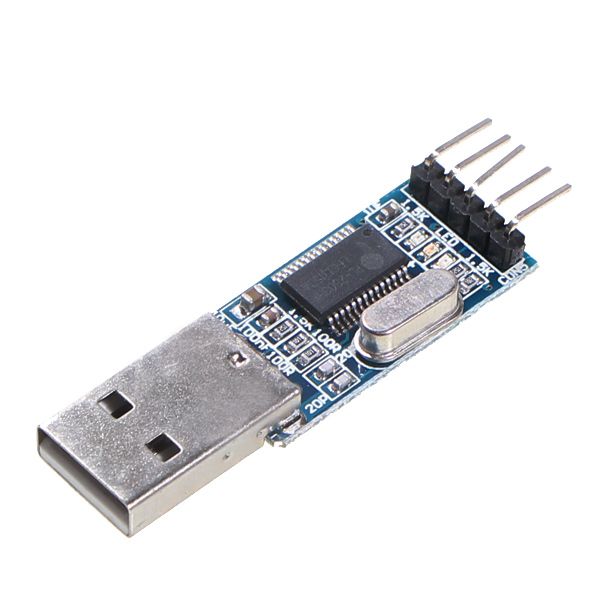 3種電源方式：
5V外接電源;3.3V外接電源;
外部供電（3.3V~5V）
3個LED：
TXD指示燈，RXD指示燈，電源指示燈

TXD：信號流向：MCU.RX<< PL2303<< PC.TX
RXD：信號流向：MCU.TX>> PL2303>> PC.RX
Wireless UART
APC220無線通訊模組
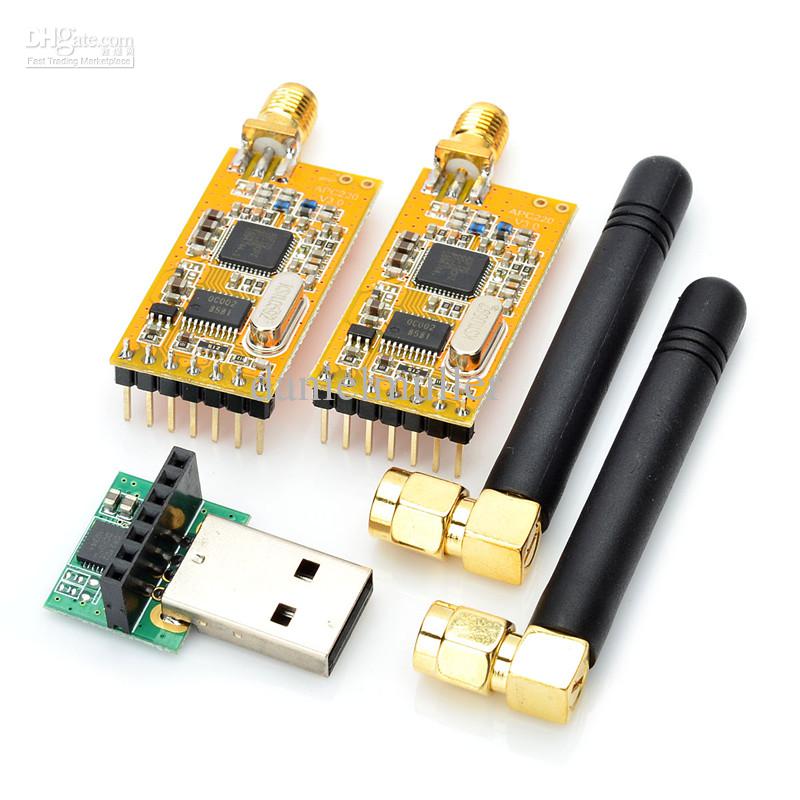 抗干擾和靈敏度高，最大可以糾24bits連續突發錯誤。
1000m傳輸距離(開闊地可視距離)
Wireless UART/RS-232
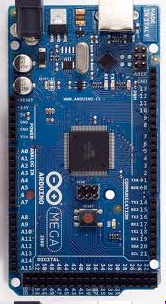 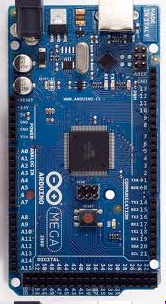 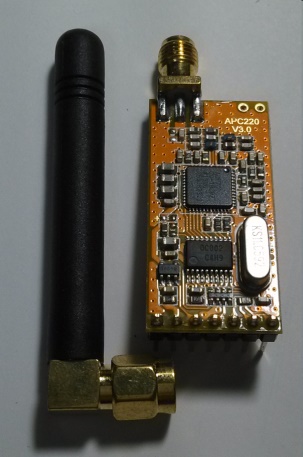 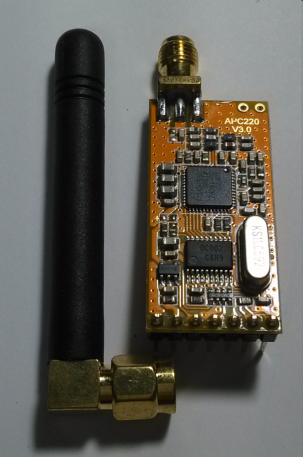 Wireless UART/RS-232 (cont)
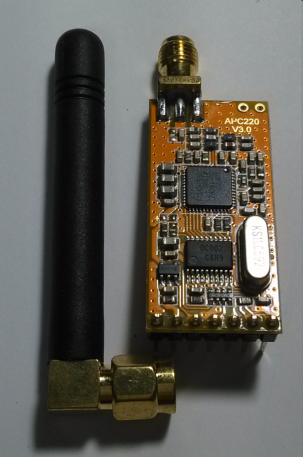 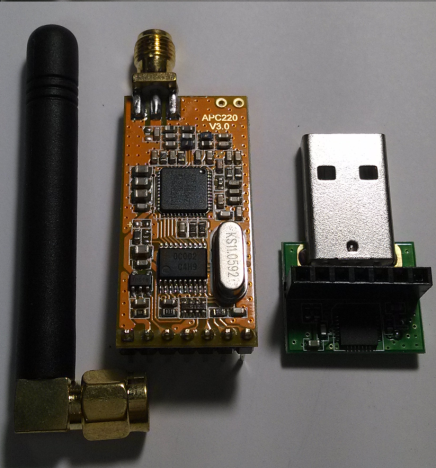 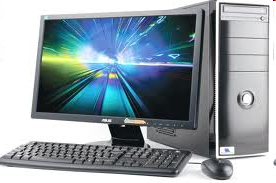 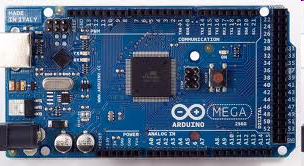 Bluetooth Module
藍牙模組
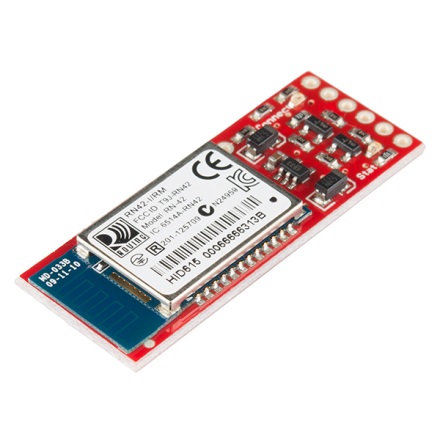 利用序列(RX/TX)來運行。鮑率9600到115200的序列資料可以透過它傳到目標上。
Bluetooth
http://bit.kuas.edu.tw/~csshieh/teach/102A/ie/note/Bluetooth_Message_Transceiver.zip
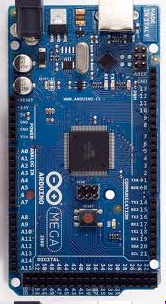 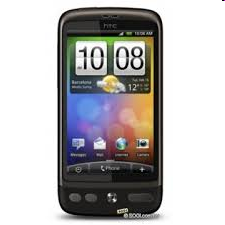 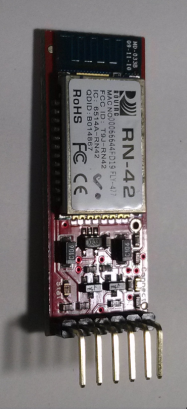 Arduino Ethernet Shield
Arduino R3網路控制器
使 Arduino 控制板連到 LAN 或 Internet
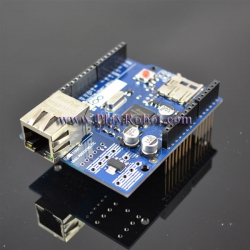 KSRobot KSB005 MCU WIFI Shield
UART-ETH-WIFI模組
實現UART、ETH、WIFI，3個介面間的任意轉換
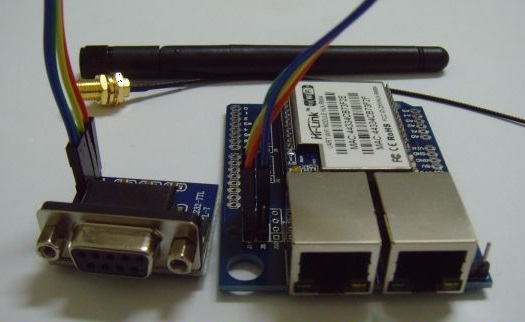 WiFi
http://www.buyic.com.tw/product_info.php?products_id=2407
http://bit.kuas.edu.tw/~csshieh/teach/102A/ie/note/TCP_Message_Client-Arduino.zip
http://bit.kuas.edu.tw/~csshieh/teach/102A/ie/note/TCP_Message_Client-Windows.zip
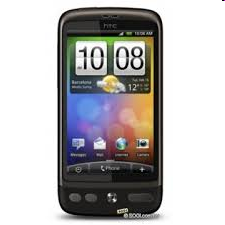 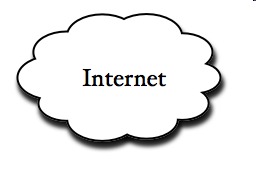 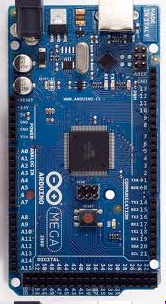 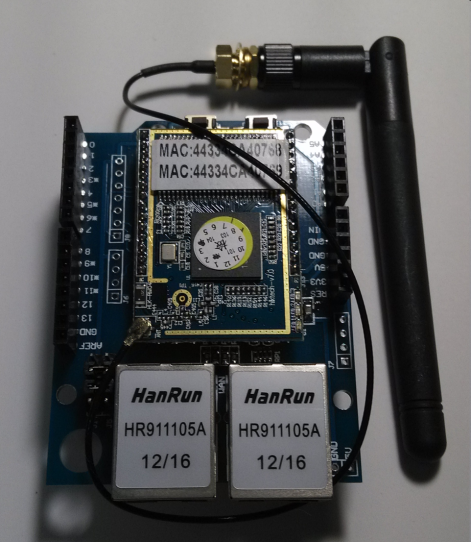 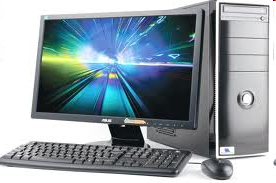 ZigBee Module
一種低速短距離傳輸的無線網路協定，利用簡單的串列傳輸來執行在
802.15.4上的通訊協定。

不論是點對點( point-to-point) 或是多點間(多點間的網路)multi-point networks, 都可以支援。
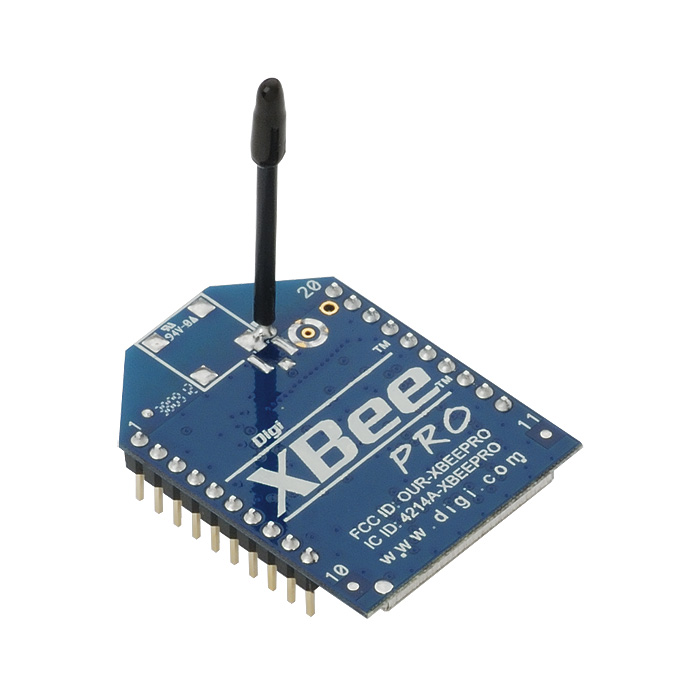 Arduino GSM Shield
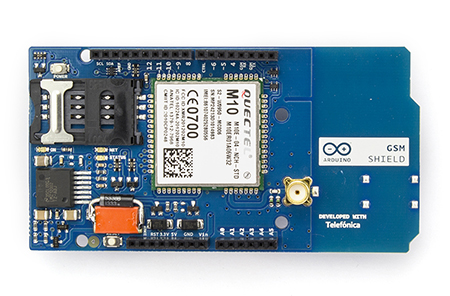 全球行動通訊系統，即GSM （ Global System for Mobile Communications ），最為廣泛的行動電話標準。也被看作是第二代（2G）行動電話系統。

支援GSM送出和傳入的數位語音通話，簡訊系統，和數據通信（通過GPRS）。

GPRS基於封包交換，也就是說多個用戶可以共享一個相同的傳輸通道，每個用戶只有在傳輸數據的時候才會占用頻道。
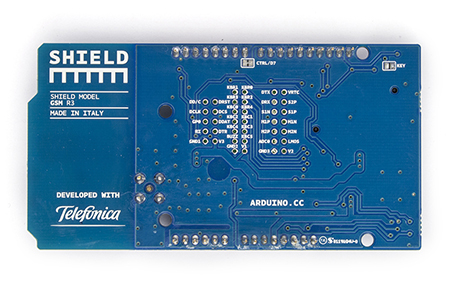 VPN1513 GPS Receiver
GPS 接收模組
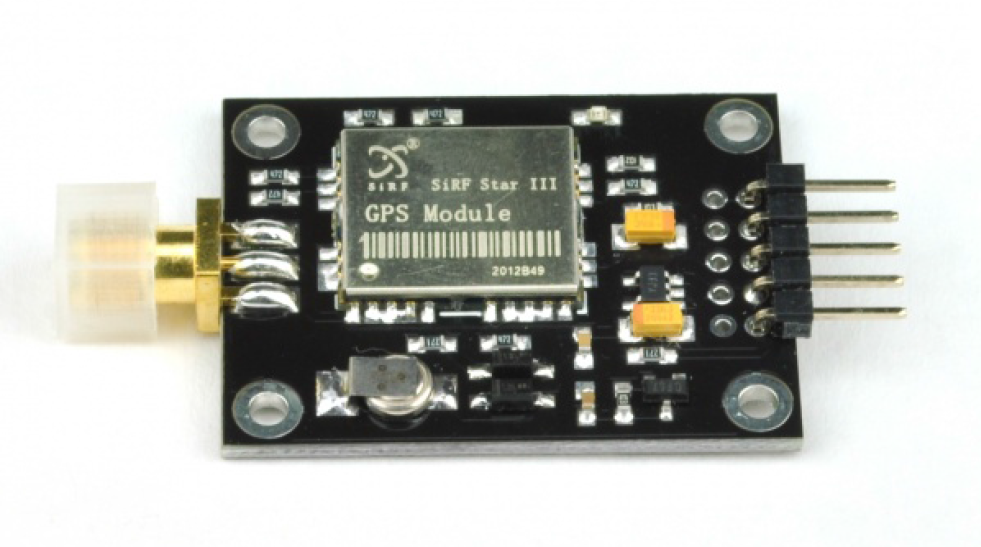 使用SiRF Star III晶片可以追蹤至多20顆衛星。可以快速接收數據。

應用：
機器人定位、引導系統、
汽車導航、車隊管理
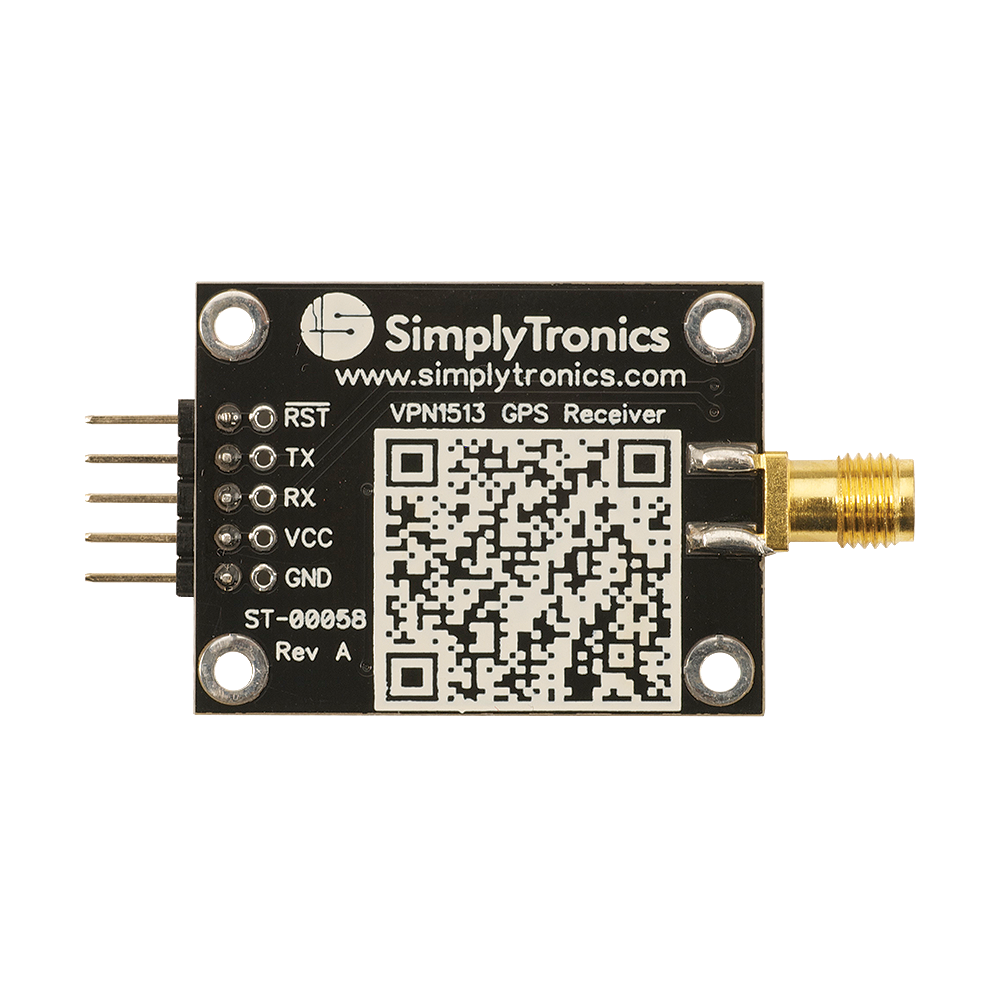